Geograﬁya
9-sinf
Mavzu:

Mineral resurslar
geografiyasi
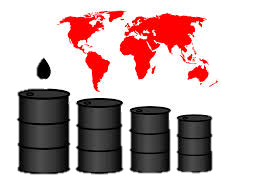 Avvalgi darsni takrorlash
Quyida ko‘rsatilgan davlatlarning qaysi biri tabiiy  resurslarning ko‘p turlari  bilan  yaxshi  ta’minlangan  mamlakatlar guruhiga kiradi?
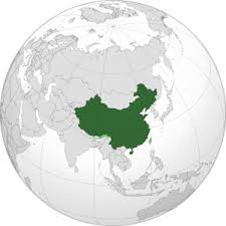 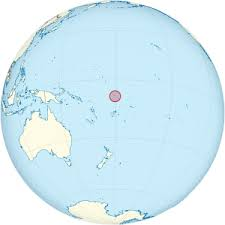 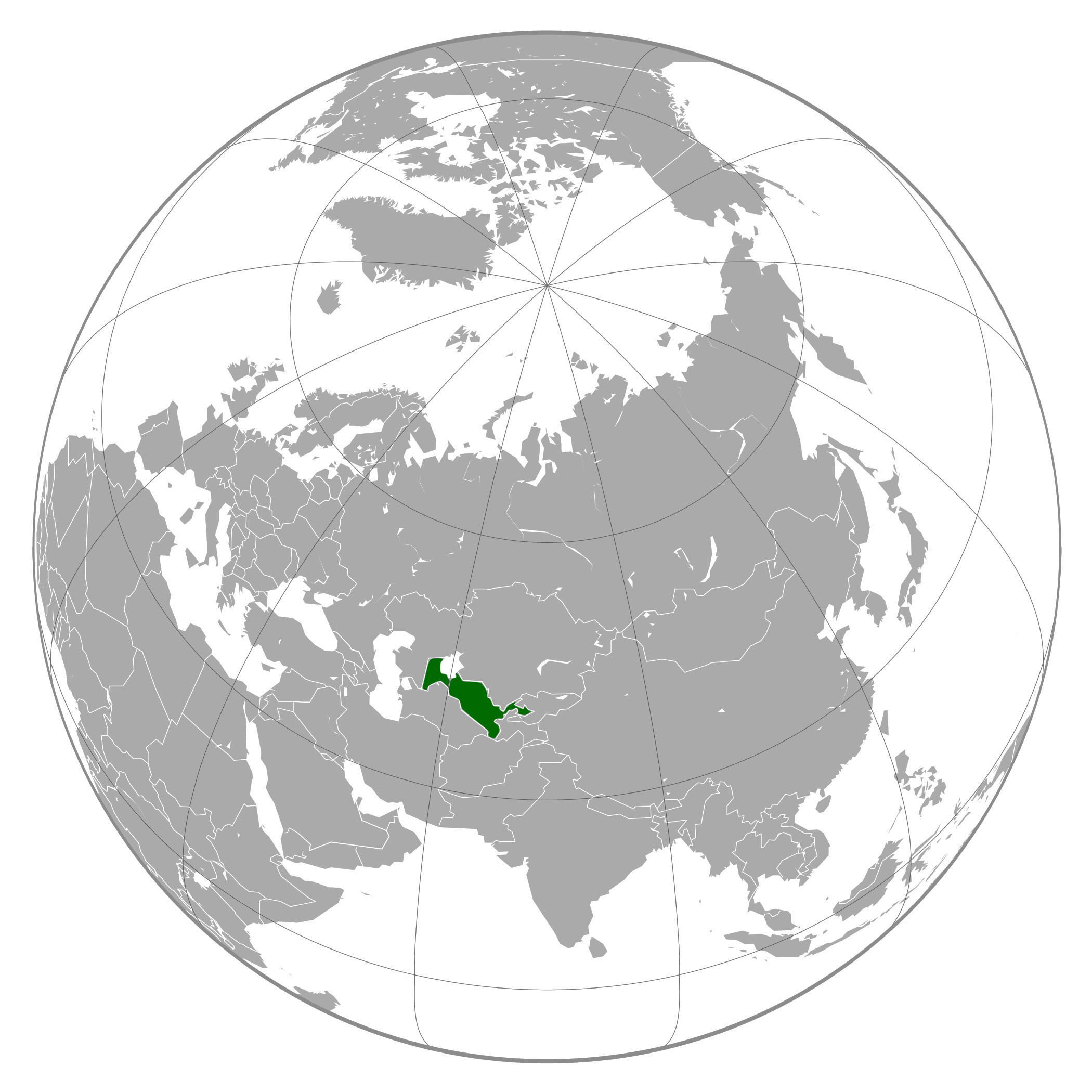 A)
B)
C)
SAVOLLAR
1-savol:
Tabiiy resurslar necha turga bo‘linadi?
JAVOB
Tabiiy resurslar 2 turga – tugaydigan va tugamaydigan resurslarga bo‘linadi.
SAVOLLAR
2-savol:
Tugaydigan, lekin qayta tiklanadigan tabiiy resurslarga nimalarni misol qilish mumkin?
JAVOB
Suv, yer va biologik resurslarni misol qilsa bo‘ladi.
SAVOLLAR
3-savol:
Jahon mamlakatlari tabiiy resurslar bilan ta’minlanganlik darajasiga ko‘ra necha guruhga bo‘linadi?
JAVOB
3 guruhga:
1) tabiiy  resurslarning  ko‘p  turlari  bilan  yaxshi  ta’minlangan  mamlakatlar;
2)  tabiiy  resurslarning  ayrim  turlari  bilan  yaxshi  ta’minlangan  mamlakatlar;
3)  tabiiy  resurslar  bilan  ta’minlanmagan  mamlakatlarga bo‘linadi.
REJA:
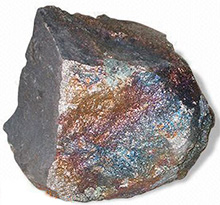 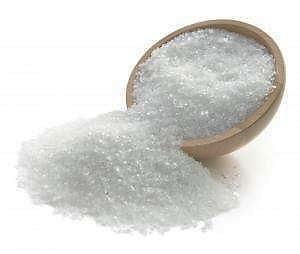 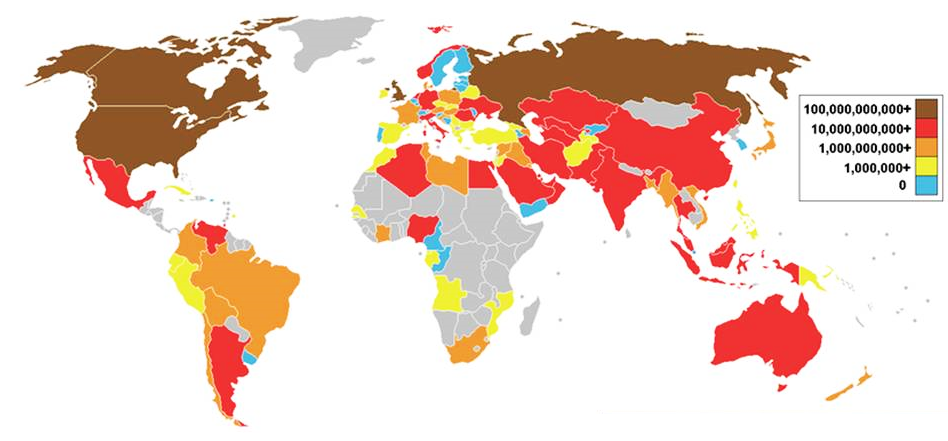 Mineral resurslarning turlari
Mineral resurslar bilan yaxshi ta’minlangan mamlakatlar
“Mineral resurslar” tushunchasi va ta’rifi
“Mineral resurslar” tushunchasi
Tabiatda  minerallar  holida  uchraydigan  tabiiy  boyliklar  mineral resurslar (foydali qazilmalar) deyiladi. Inson  juda  qadim zamonlardanoq mavjud resurslardan foydalanib  kelgan.
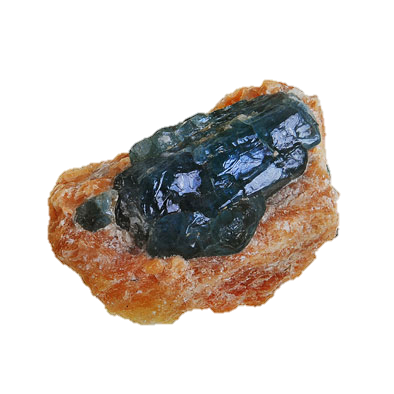 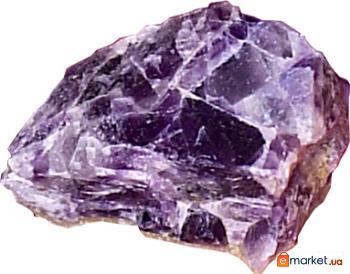 Mineral resurslar
Hozirgi vaqtda  dunyoda mineral  resurslarning  200  ga  yaqin  turlaridan  xo‘jalik  ehtiyojlari uchun foydalanilmoqda.
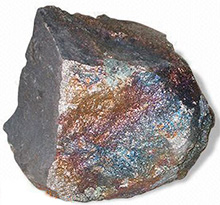 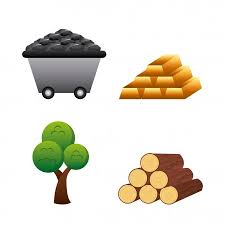 Mineral resurslarning turlari
Yoqilg‘i-energetika
Noruda
Rudali
Tugaydigan tabiiy resurslar
Tugaydigan tabiiy resurslar
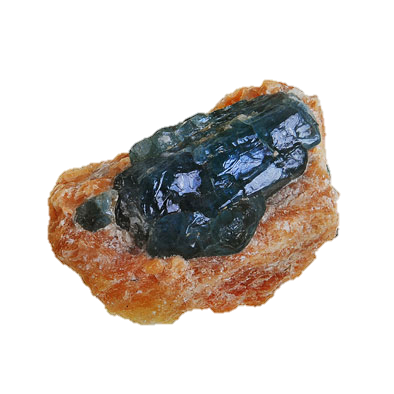 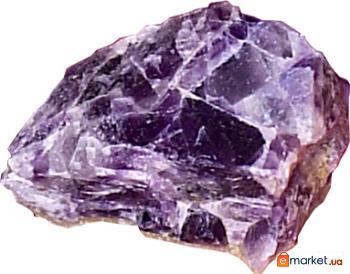 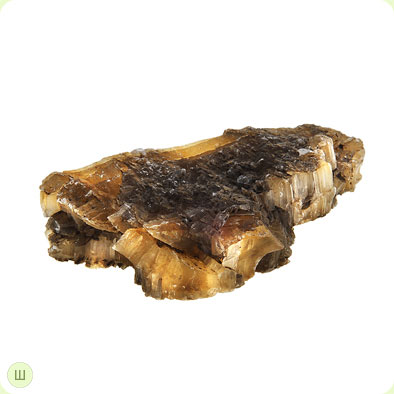 Mineral resurslar, ya’ni foydali qazilmalar, tiklanmaydigan tabiiy boylik hisoblanadi.
Mineral resurslar orasida eng katta hajmda iste’mol qilinadiganlari quyidagilar:
Mineral yoqilg‘i-energetika resurslariga quyidagilar kiradi:
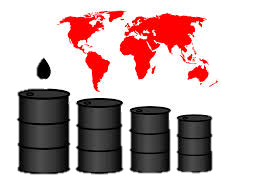 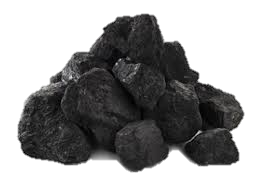 Ko‘mir
Neft
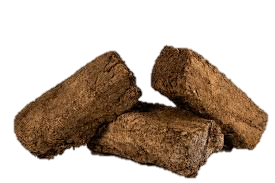 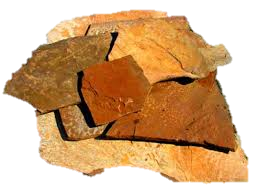 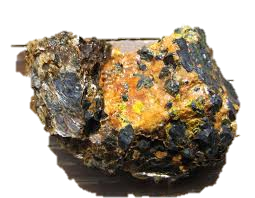 Torf
Yonuvchi slanes
Uran
Eng  muhim  foydali  qazilmalarning  jahon  bo‘yicha  aniqlangan  zaxiralari va  qazib  olinishi
Ko‘mir
Mineral  yoqilg‘i  zaxiralarining  eng  katta qismi  ko‘mirga  (70–75%  gacha)  to‘g‘ri  keladi. Hozirgi  vaqtda  jahonda    3  600  dan  ziyod  ko‘mir  havzalari  va  konlari bor  bo‘lib,  ular  jami  quruqlikning  15%  ini  egallaydi.  Yirik  ko‘mir  havzalari  ko‘proq  Shimoliy  yarimsharda  joylashgan.  Ko‘mirning  eng  yirik zaxiralari AQSH, Rossiya, Xitoy, Avstraliya, Hindiston, Germaniya, Ukraina,  Qozog‘iston,  JAR  va  Indoneziya  davlatlariga  to‘g‘ri  keladi.
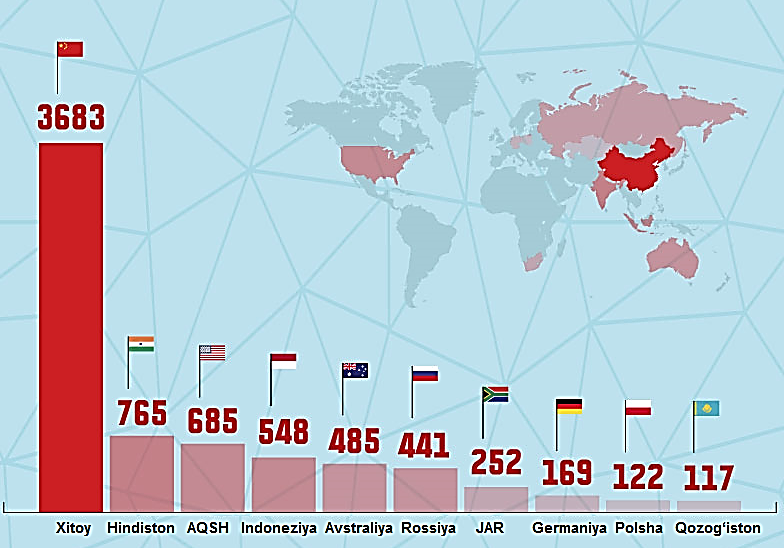 Ko‘mir qazib olish hajmi bo‘yicha peshqadam davlatlar (mln. tonna)
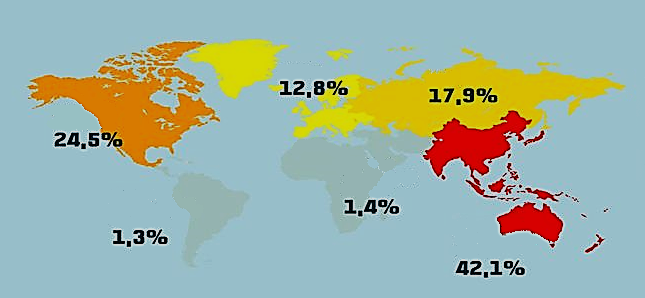 Ko‘mir zaxiralarining Yer yuzida tasimlanishi
MDH mamlakatlari
Shimoliy 
Amerika
Yevropa
Afrika va Yaqin Sharq
Janubiy va Markaziy Amerika
Osiyo-Tinch okean mintaqasi
Neft  va  tabiiy gaz
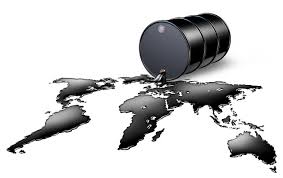 Jahon  bo‘yicha  600  ga  yaqin  neft  va  gaz  havzalari  aniqlangan.  Neft va gaz konlarining ham asosiy qismi sayyoramizning shimoliy yarimsharida  joylashgan.  Eng  yirik  neft-gaz  zaxiralari  Fors  qo‘ltig‘i  davlatlari, Venesuela, Shimoliy Amerika (AQSH, Kanada, Meksika), Rossiya (asosan, G‘arbiy Sibir), Kasbiybo‘yi mamlakatlari, Shimoliy Afrika (ayniqsa, Liviya va Jazoir), Gvineya qo‘ltig‘i mamlakatlari (ayniqsa, Nigeriya) hamda Xitoyda  joylashgan.
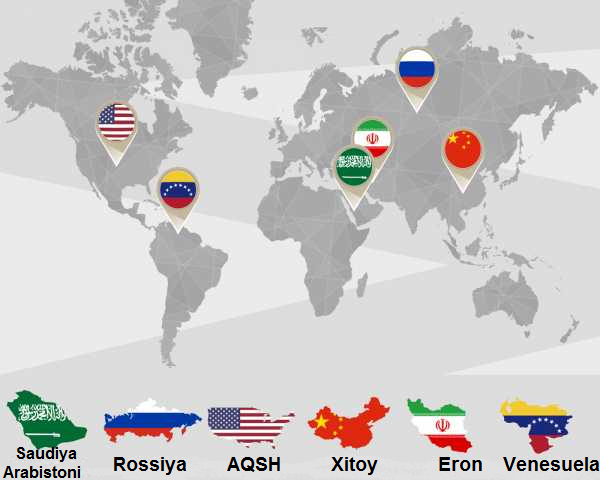 Dunyoda neft qazib olish bo‘yicha peshqadam davlatlar:
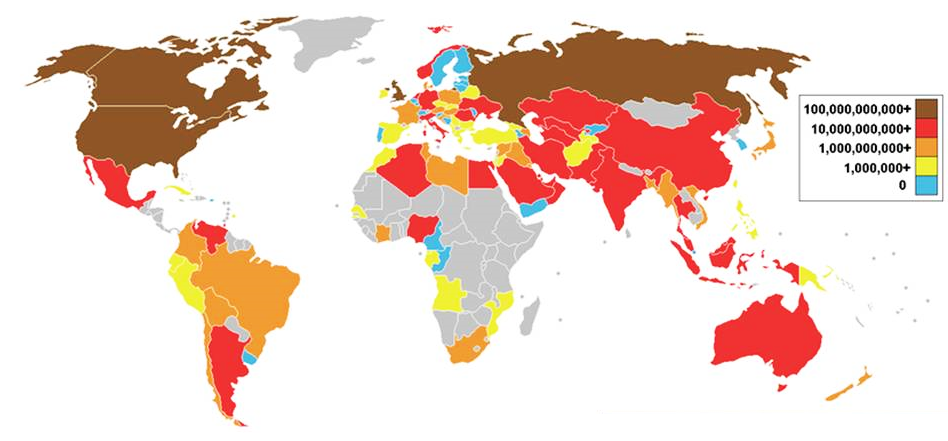 Dunyo mamlakatlarida gaz qazib olish
              (kub metr hisobida)
Rudali foydali qazilmalar
Jahon iqtisodiyotida rudali (metall) qazilma resurslarining ahamiyati nihoyatda kattadir. Yer yuzida rudali mineral resurslarga boy mintaqalar, masalan, Alp-Himolay, Tinch okeanbo‘yi mintaqalari mavjud. Bunday mintaqalar sanoat uchun muhim xomashyo bazasi bo‘lib xizmat qiladi va ayrim davlatlarning iqtisodiy rivojlanishini belgilaydi. Xitoy, Rossiya, AQSH, Kanada, Avstraliya, Braziliya, JAR, Qozog‘iston, Hindiston, Chili, Peru jahonda qora va rangli metall xomashyolariga eng boy mamlakatlar hisoblanadi.
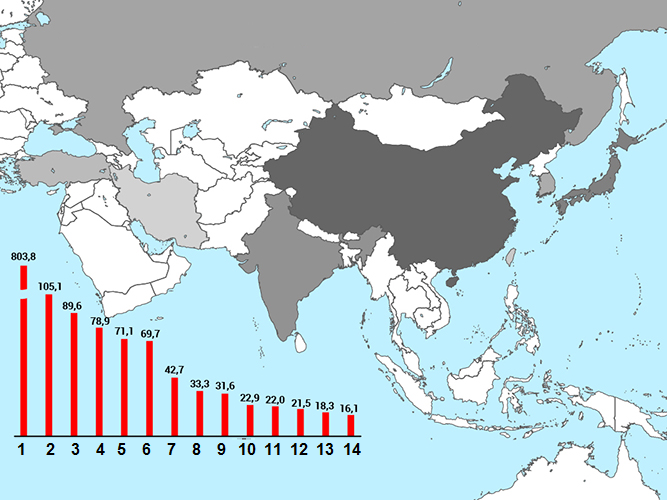 Po‘lat ishlab chiqarishda yetakchi davlatlar
1. Xitoy
 2. Yaponiya
 3. Hindiston
 4. AQSH
 5. Rossiya
 6. Koreya Respublikasi
 7. Germaniya
 8. Braziliya
 9. Turkiya
 10. Ukraina
 11. Italiya
 12. Tayvan
 13. Meksika
 14. Eron
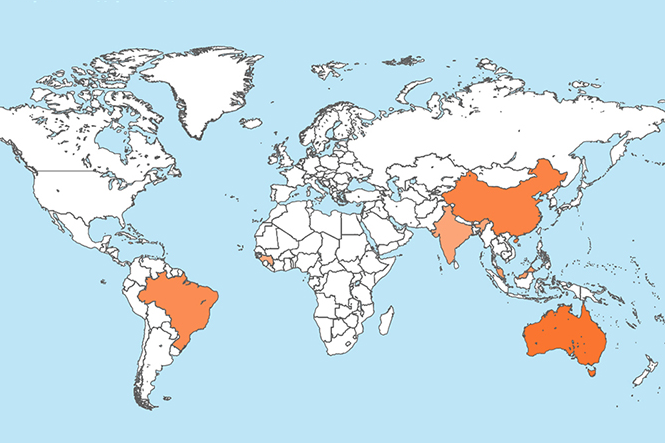 Boksit zaxiralariga ko‘ra peshqadam davlatlar
Noruda  mineral  boyliklar
Ulardan  eng  muhimlari osh tuzi, kaliy tuzlari, fosforit, oltingugurt, olmos, qurilish materiallari hisoblanadi. Ularning konlari qadimiy platformalarda, burmali tog‘larda, sho‘r ko‘llarning botiqlarida ko‘p uchraydi.
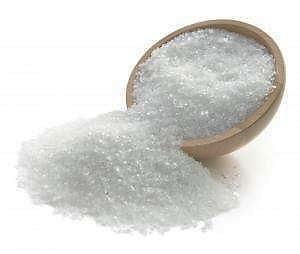 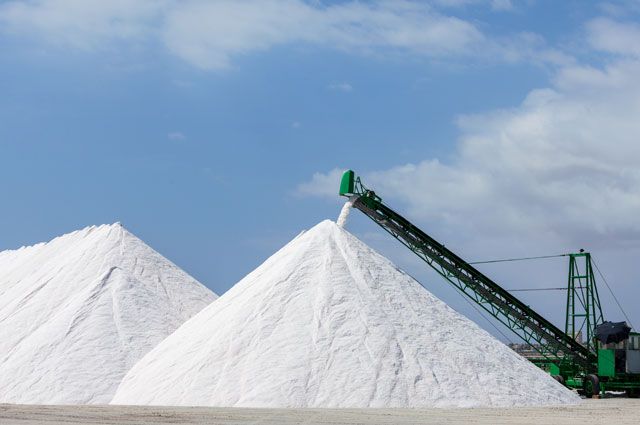 Noruda  mineral  boyliklar
Turli mineral tuzlarning zaxiralari bo‘yicha dunyoda Rossiya,  AQSH,  Xitoy,  Hindiston, Boliviya,  Belarus,  Avstraliya  singari mamlakatlar yetakchilik qiladi.
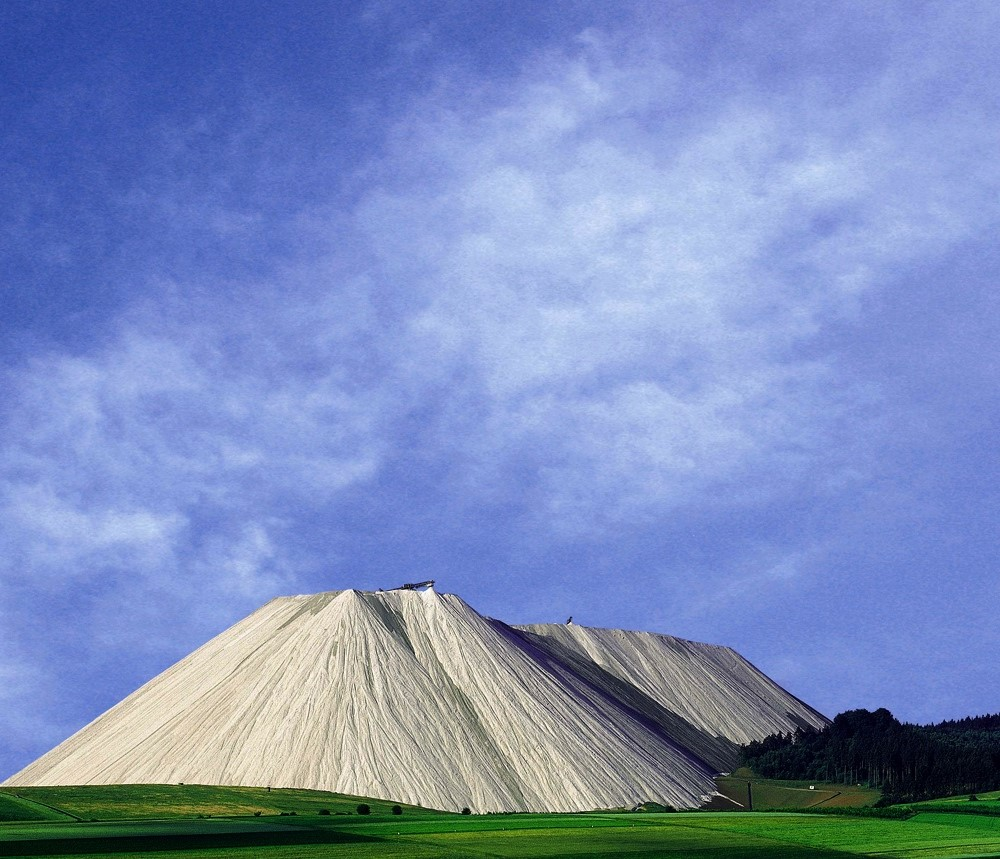 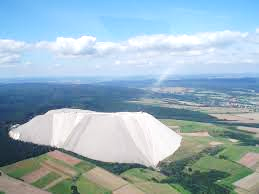 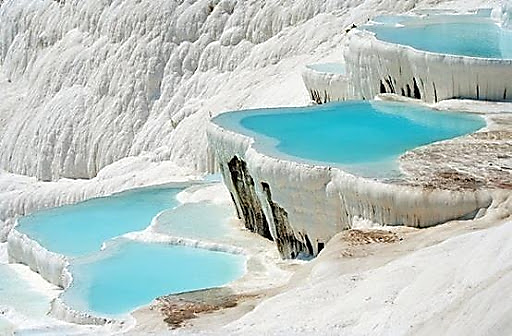 Noruda  mineral  boyliklar
Olmosning katta zaxiralariga ega bo‘lgan davlatlar esa Rossiya, Avstraliya, Botsvana, JAR, Kongo Demokratik Respublikasi,  Kanada, Angola  va  boshqalardir.
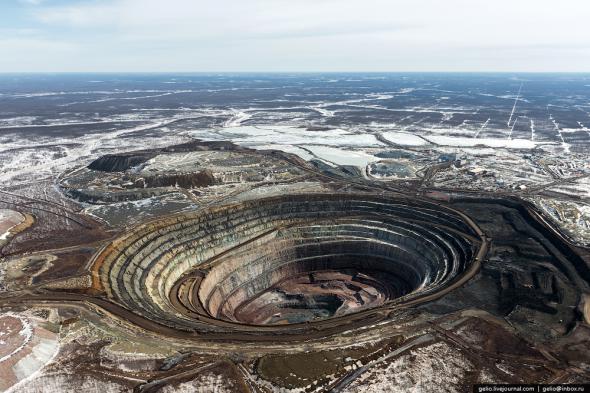 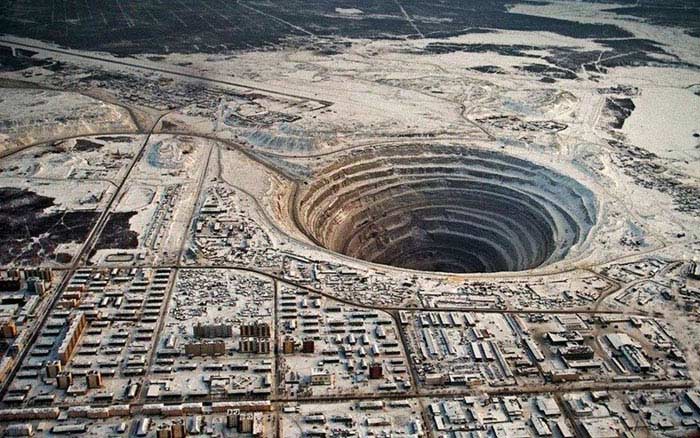 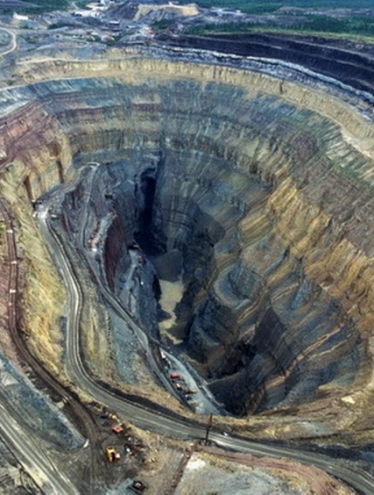 Mineral boyliklarni izlashga oid tadqiqotlar
Yangi mineral konlarni izlash ishlari so‘nggi davrlarda,  asosan, Rossiyaning shimoliy va sharqiy hududlari, AQSHning g‘arbiy tog‘li qismi va Alyaska, Kanadaning  shimoli, Janubiy Amerika, Avstraliya, Afrikaning kam o‘zlashtirilgan cho‘l, tog‘li va o‘rmonli o‘lkalarida faol olib  borilmoqda.
SAVOLLAR
1-savol:
Mineral resurslar necha turga bo‘linadi?
JAVOB
Mineral resurslar 3 turga – yoqilg‘i-energetika, rudali va noruda resurslarga bo‘linadi.
SAVOLLAR
2-savol:
Yoqilg‘i-energetika resurslariga nimalarni misol qilish mumkin?
JAVOB
Neft, gaz, ko‘mir, torf, yonuvchi slanes, uran kabilarni misol qilsa bo‘ladi.
SAVOLLAR
3-savol: 
Ushbu mamlakatlar dunyoda qaysi mineral resursni qazib olishda peshqadam hisoblanadi?
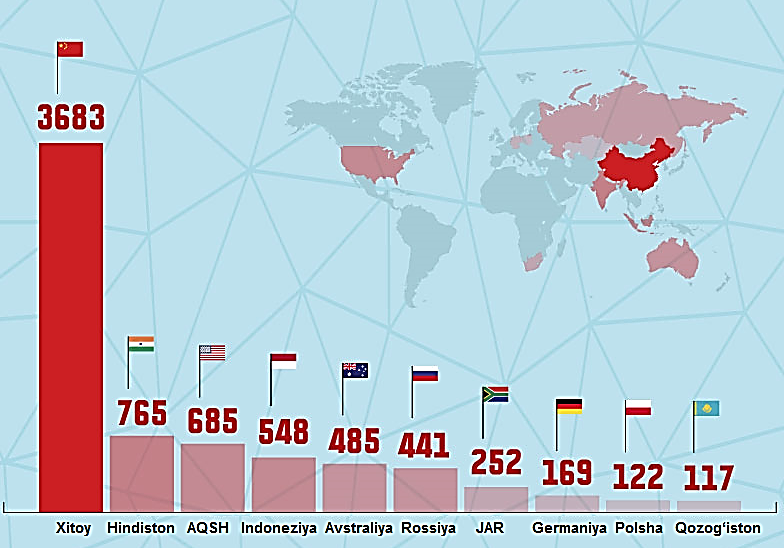 JAVOB
Ko‘mir qazib olish hajmiga ko‘ra dunyodagi peshqadam mamlakatlar.
TOPSHIRIQLAR
Quyidagilardan qaysi biri mineral resurs hisoblanmaydi?
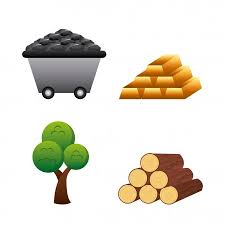 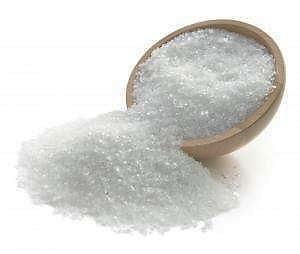 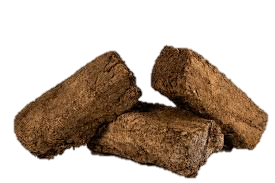 A)
B)
C)
Mustaqil bajarish uchun topshiriq
Mavzuni o‘qing, unda berilgan savollarga javob yozing;
O‘quv atlasi va darslik yordamida jahonda ko‘mir, neft, gaz va rangli metallar qazib olish bo‘yicha peshqadam bo‘lgan “birinchi o‘nlik malakatlari” ro‘yxatini tuzing.